Marketing: Building Profitable Customer Connections
Copyright ©2019 Cengage Learning. All Rights Reserved. May not be scanned, copied or duplicated, or posted to a publicly accessible website, in whole or in part.
Learning Outcomes
Discuss the objectives, the process, and the scope of marketing
Identify the role of the customer in marketing
Explain each element of marketing strategy
Describe the consumer and business decision-making process
Discuss the key elements of marketing research
Explain the roles of social responsibility and technology in marketing
LO 1
Marketing and Utility
Marketing: Organizational function and a set of processes for:
Creating, communicating, and delivering value to customers
Managing customer relationships in ways that benefit the organization and its stakeholders
Utility: Ability of goods and services to satisfy wants
LO 1
Utility - Types
Form utility
Satisfies wants by converting inputs into a finished form
Time utility
Satisfies wants by providing goods and services at a convenient time for customers
Place utility
Satisfies wants by providing goods and services at a convenient place for customers
Ownership utility
Satisfies wants by smoothly transferring ownership of goods and services from seller to buyer
LO 1
Scope of Marketing
People marketing
Place marketing
Event marketing
Idea marketing
LO 1
11.1	The Evolution of Marketing
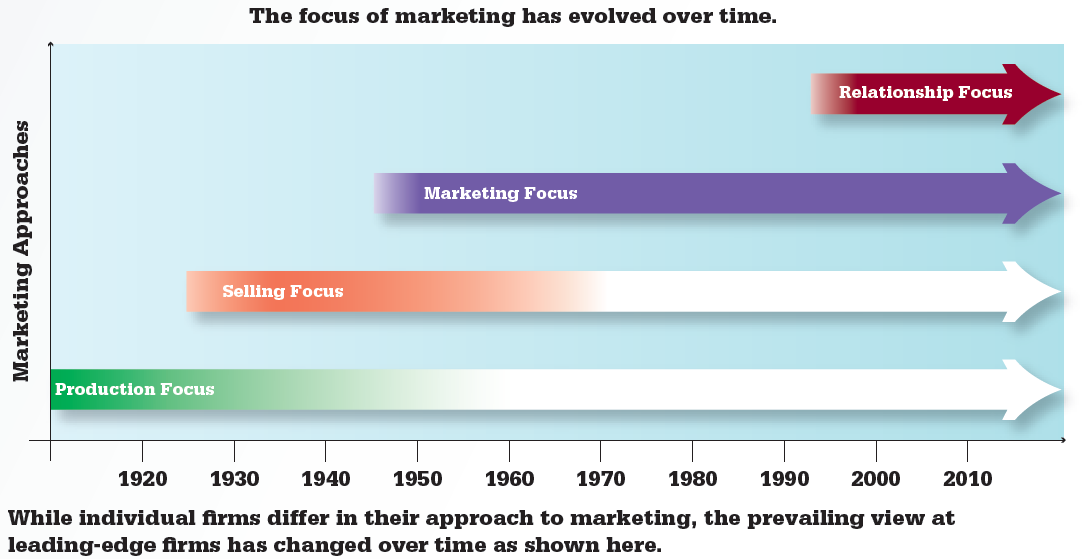 LO 2
Customer Relationship Management (CRM)
Ongoing process of acquiring, maintaining, and growing profitable customer relationships by delivering unmatched value
Companies can either have limited relationships or pursue full partnerships with clients
LO 2
Customer Satisfaction and Loyalty
Customer satisfaction
Customers’ perception that a good or service delivers value above and beyond their expectations
Customer loyalty
Customers repeatedly buy certain products
LO 3
Marketing Plan
Formal document that defines marketing objectives and the specific strategies for achieving those objectives
Involves:
Deciding where to target efforts
Market segmentation: Dividing potential customers into groups of similar people, or segments
LO 3
Marketing Plan (continued)
Determining strategies to reach the target market
Anticipating and responding to changes in the external environment
LO 3
11.2	Marketing Strategy
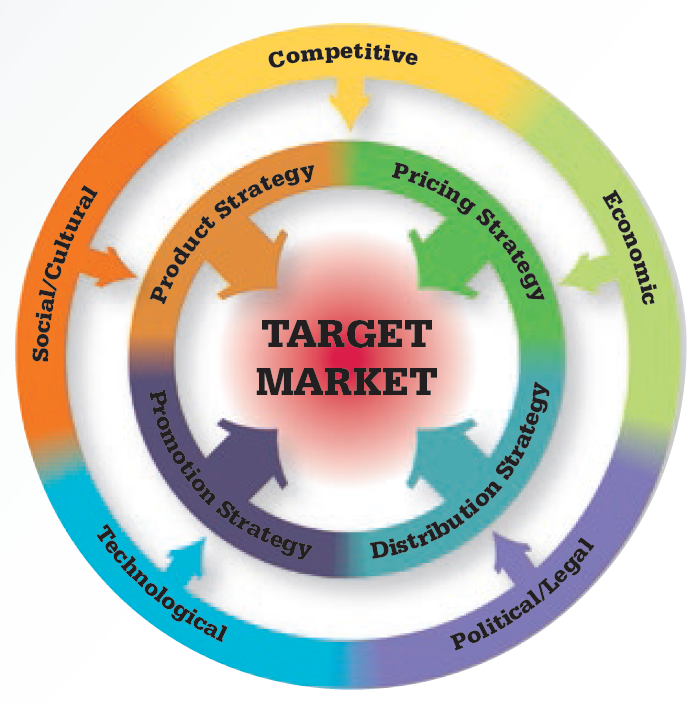 LO 3
Target Market
Group of people who are most likely to buy a particular product
Characteristics of a well-chosen target market
Size
Profitability
Accessibility
Limited competition
LO 3
Consumer and Business Marketers
Consumer marketers (business-to-consumer or B2C)
Direct their efforts toward people who are buying products for personal consumption
Business marketers (business-to-business or B2B)
Direct their efforts toward people who are buying products to use either directly or indirectly to produce other products
LO 3
Consumer Market Segmentation
Demographic
Dividing the market based on characteristics about people such as age, income, ethnicity, and gender
Geographic
Dividing the market based on where consumers live
LO 3
Consumer Market Segmentation (continued)
Psychographic
Dividing the market based on consumer attitudes, interests, values, and lifestyles
Behavioral
Dividing the market based on how people behave toward various products
LO 3
Categories of Business Market Segmentation
Geographic
Customer-based
Product-use–based
LO 3
Marketing Mix
Blend of marketing strategies for:
Product
Price
Distribution
Promotion
Firms need to reevaluate their marketing mix for each new country they enter
LO 3
Elements of the External Marketing Environment
Competitive 
Economic 
Social or cultural
Technological 
Political or legal
LO 3
11.5	Elements That Influence the Consumer Decision-Making Process
LO 3
11.5	Elements That Influence the Consume Decision-Making Process (continued)
LO 4
Consumer Behavior
People's actions when they are buying, using, and discarding goods and services for their personal consumption
Explores the reasons behind people’s actions
LO 4
Steps in Consumer Decision Process
Need recognition
Information search
Evaluation of alternatives
Purchase decision
Post-purchase behavior
Cognitive dissonance: Consumer discomfort with a purchase decision, typically for a higher-priced item
LO 4
Business Buyer Behavior
Describes people’s behavior when they are buying products to use directly or indirectly to produce other products
Decision-making process is based on purchasing training and application of rational criteria
Input is integrated from a number of internal sources based on a formal process 
Customers seek highly customized goods, services, and prices
LO 5
Marketing Research
Process of gathering, interpreting, and applying information to:
Uncover opportunities and challenges
Make better decisions
Used to:
Identify external opportunities and threats 
Monitor and predict customer behavior
Evaluate and improve each area of the marketing mix
LO 5
Marketing Research - Types of Data
Secondary data: Existing data that marketers gather or purchase for a research project
Primary data: New data that marketers compile for a specific research project
LO 5
Categories of Primary Research
Observation
Does not require the researcher to interact with the research subject
Survey
Requires that the researcher interact with the research subject
LO 5
11.7	Research Data Comparison
LO 6
Social Responsibility and Technology
Marketers setting standards to protect the environment, abolish sweatshops, and give back to the local community
Companies are employing green marketing when they promote ecological benefits of a product
Technology has revolutionized marketing elements and has enabled mass customization
Key Terms
Marketing
Utility
Marketing concept
Customer relationship management (CRM)
Value
Customer satisfaction
Customer loyalty
Marketing plan
Market segmentation
Target market
Consumer marketers (business-to-consumer or B2C)
Business marketers (business-to-business or B2B)
Demographic segmentation
Key Terms (continued)
Geographic segmentation
Psychographic segmentation
Behavioral segmentation
Marketing mix
Environmental scanning
Market share
Consumer behavior
Cognitive dissonance
Business buyer behavior
Marketing research
Secondary data
Primary data
Observation research
Survey research
Green marketing
Mass customization
Summary
Marketing involves creating, communicating, and delivering value to customers
Information is an integral part of CRM
Elements of marketing strategy include product, price, distribution, and promotion
Understanding customer needs includes studying consumer and business buyer behavior
Summary (continued)
Categories of marketing research data include secondary and primary data
Social responsibility movement and technology have impacted marketing in the last two decades
End of Chapter